Säsongsstart P13IFK Mariefred
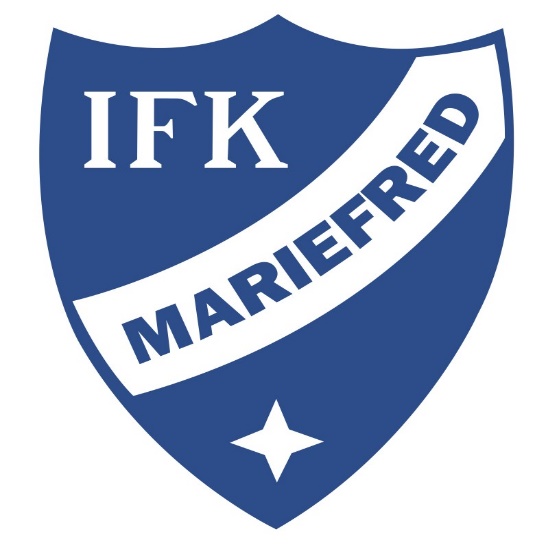 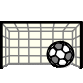 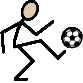 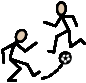 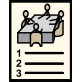 Dagordning föräldrarmöte
1. Presentation tränare, organisation och dagordning.

2. IFK Mariefred policy, träning och matcher mm

3. P13 planering säsongen 2021;

- Föräldrar och delaktighet, ansvarsgrupper, sammandrag, stöd och övriga aktiviteter.
- Lagkassa (100kr)
- Spelaravgift (450) 
- Medlemsavgift IFK
- Tjäna pengar tillsammans i laget
- Sponsorer?
- Material, cuper, overaller mm
- Övriga frågor, idéer och tankar
IFK Mariefred P 13 organisation säsongen 2021
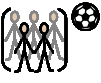 Tränare: Tomas Moberg, Anna-Karin Holmlund och Henrik Ryden

Ass. Tränare : Andreas Hagvärn och Ove Karlsson

Lagledare: Anna-Karin Holmlund

Ekonomiansvarig/assisterande Lagledare: Frida Basilius

Föräldrargrupper:
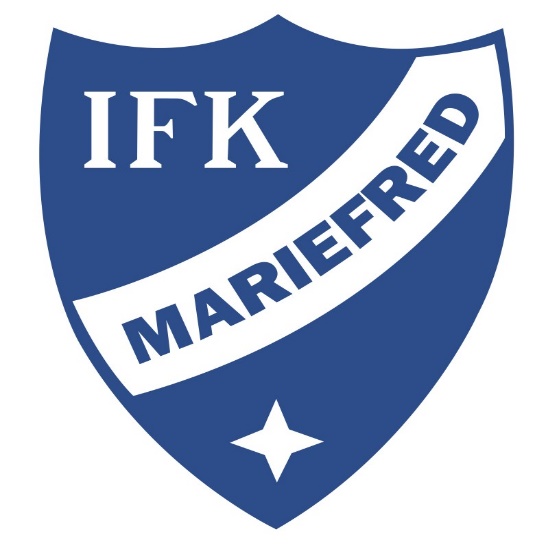 ”Så många som möjligt, så länge som möjligt, så bra som möjligt!”
Bakgrund IFK Mariefred IFK Mariefred bildades år 1908 och är den största idrottsföreningen i Mariefred och även i Södermanland. 

Föreningen har i dag cirka 1,200 medlemmar som är aktiva i någon av våra tio sektioner:
     Fotboll, Innebandy, Handboll, Ishockey, Friidrott, Kampsport, Skidor, Bordtennis, NPF          (Neuropsykiatriska funktionshinder) och Seniorer. (Dans, Cykel och Beachvolleyboll är vilande sektioner) 

Den största sektionen är Fotbollen som 2020 har cirka 480 aktiva medlemmar.
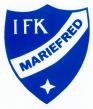 IFK’s värdegrund är att erbjuda en idrottsverksamhet som är 
		glädjerik, utvecklande och engagerande genom att;
 


Ge plats till alla som vill vara med och som främjar jämlikhet.

 Låta alla medlemmar delta och bidra efter sina egna förutsättningar.

 Bedriva en verksamhet som främjar individens hälsa, utveckling och välmående i en trygg miljö. 

Uppmuntra hänsynstagande, rent spel och laganda.

Erbjuda alla ledare utbildning.

 Motverka doping.
Huvudmål för Fotbollssektionen är;
 
 
Vi eftersträvar en STARK LAG- OCH KLUBBKÄNSLA genom att måna om vår särprägel – en förening som alltid värderar DEN SOCIALA VERKSAMHETEN högt. 
 
 Vi har ambitionen att nå så STORA SPORTSLIGA FRAMGÅNGAR som möjligt inom ramen för våra SOCIALA MÅL. 
 
 
Vi motiverar våra spelare och ledare, genom UTBILDNING OCH UTVECKLING, till att bli passionerade fotbollsspelare.
 
 Vi förmedlar en POSITIV MÄNNISKOSYN, där vi tar avstånd från droger, mobbing, rasism och andra fördomar. 
 
 
Så många som möjligt - så länge som möjligt - så bra som möjligt!
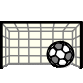 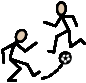 Barn- och ungdomspolicy Sektionen ska erbjuda alla barn och ungdomar samma förutsättningar att bli:  
 
goda fotbollsspelare, oavsett fotbollskunnighet, kön, religion, nationalitet eller funktionshinder.
 
 Sektionen följer givetvis Barnkonventionen. Policyn för barn och ungdomsverksamheten är att alla som vill spela fotboll skall få vara med under trivsamma och lekfulla förhållanden och bygger på flickors och pojkars egna behov och förutsättningar. 
 
 
Vi strävar efter att få en så god kvalitet i verksamheten som möjligt för både de ungdomar som är elitinriktade och de som är intresserade av bredd/motion. Så kallad ”toppning” av ungdomslag skall undvikas.

 I vår förening är det viktigt att föreningen står för en trygg social miljö för barn. 
 
Vi vill också lära våra ungdomar att visa ödmjukhet och hänsyn mot varandra. 
 
 
Vi tillåter och uppmuntrar barnen att utöva flera idrotter.
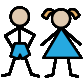 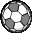 I IFK Mariefred får alla spelare…

En bra och utvecklande fotbollsutbildning.

Gemenskap i en grupp.  

Bra kamrater, kanske för livet!  God kondition och fysik.
 
 Spela matcher, åka på cuper och turneringar.
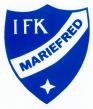 Och som spelare ställer du upp på att… 

Vara en god kamrat. 

Ta hänsyn till och visa respekt för ledare och övriga spelare.

 Lyssna på och följa de instruktioner dina ledare ger.
 
 Spela ett rent spel. 

 Använda ett vårdat språk på och utanför plan.
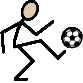 RIKTLINJER FÖR TRÄNARE OCH LEDARE inom IFK Mariefred bygger på;
 
Svensk fotboll - Fotbollens spela, lek och lär
 
Baserat på Barnkonventionen
Idrotten vill
Svensk fotbolls mål och strategier
Aktuell idrotts forskning
Beprövad erfarenhet



 
 5 RIKTLINJER
 
Fotboll för alla 
Barns och ungdomars villkor
Fokus på glädje ansträngning och lärande
Hållbart idrottande
Fair play
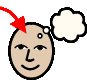 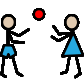 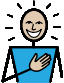 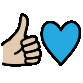 Vid träningar; 
 
Vi följer Svenska fotbolls förbundets Spelarutbildningsplan

VISA – PRÖVA – INSTRUERA – ÖVA

 Vid varje träning skall bollkontroll vara en del, gärna via stafetter och lekar. 

Hög aktivitet och många bollkontakter och med smålagsspel på varje träning. 

Fotbollsfys tränas genom spel och lekar med fokus på kreativitet och rörelseglädje

 Nivåanpassa träningarna för olika grupper, för att ge största möjliga utveckling.

Öka svårighetsgrad och utveckling genom att stegra tempot i övningarna.

Fokus på att göra sitt bästa. 

 Vara noga med att instruktionen till spelaren är tydlig.

Låt spelaren undan för undan ta eget ansvar för sitt lärande.

Stimulera alla till att prova på andra sporter, vilket är speciellt viktigt på vintern.

 Uppmuntra till spontanfotboll utanför bestämda träningstider.
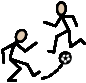 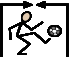 Vid matcher; 
 
Alla ska spela likvärdigt utefter sina egna förutsättningar 

 Uppmuntra alla att prova på att spela målvakt.

 Låt alla som vill vara lagkapten 

Låt alla spela på alla platser i laget

Utbildningen och prestationen av spelarna är viktigare än matchresultatet.
Föräldrar en viktig resurs
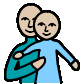 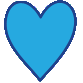 I IFK Mariefred utgår vi från tre punkter: 
 
Allt som rör fotbollen och fotbollsutvecklingen i IFK Mariefred sköts av de tränare och ledare som är tillsatta av föreningen. Vi välkomnar en öppen dialog med föräldrar som alltid är välkomna att ställa frågor, exempelvis på de informationsträffar, utbildningar eller föräldramöten som anordnas. 
Föräldrarnas roll i fotbollsmiljön är att ha en positiv och stödjande funktion, tänka långsiktigt, samt att vara goda förebilder. Tänk på att ditt barn också har funderingar om sin fotbollsverklighet.  
 Föräldrarnas uppgift utanför fotbollen är att ge rätt typ av socialt stöd till barnet samt att förstå andra personers roller i nätverket runt barnet/laget.
Föräldrar har ett ansvar att ta och föreningen förväntar sig bl.a. stöttning i att:

Förbereda, bemanna och genomföra de arrangemang som sektionen eller föreningen anordnar och som laget ansvarar för, t.ex. sammandrag, Fotbollskola, Fotbollens Dag, mm.
Engagera samtliga föräldrar i arbetet runt laget. 
Vara med och stötta laget vid träningar och matcher.
 I övrigt genomföra för de uppgifter som överenskommits med ledarteamet, t.ex. att ansvara för en lagkassa, övriga aktiviteter och ansvarsområden.
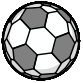 Träningstider säsongen 2021 – IFK P 13
Startdatum måndag 12 April
Måndagar kl 17-18 på 11-manna konstgräsplanen
(17.30-18.30 när gräset är ok på gräsplanen)
Onsdagar kl 17.30-18.30 på 7- manna konstgräsplanen. 


Kom ihåg;
Benskydd
Namnmärkt vattenflaska
Träningskläder efter väder 


        Vi är tacksamma om ni knyter dubbelknut på lirarnas fotbollskor!
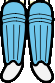 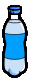 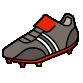